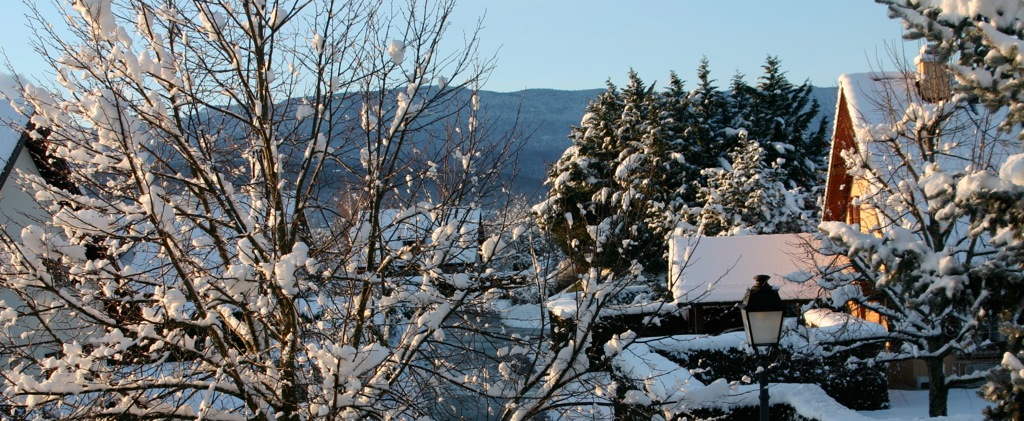 Champs-Blancs
Chavannes de Bogis
Copropriété de 116 villas en chauffage électrique 

(solution imposée par la commune lors de leur construction...)
Choc Electrique – 15 mai 2014
Investissement de 4 copropriétaires dans une solution PAC géothermique
Conviction qu’une loi contraignante sera promulguée tôt ou tard

 Forte probabilité que les aides financières ne perdureront pas (voir cas de l’Allemagne)

 Impossibilité pour les professionnels de la branche de satisfaire au besoin de tous les propriétaires dans les délais actuellement évoqués

 Constat de perte de valeur de nos biens, par observation des ventes en cours dans le quartier
Etudes menées
Une étude technique a été menée par l’un de nos copropriétaires, architecte en retraite (visite de foires, rencontre avec fournisseurs).

3 procédés ont été analysés:

 Pompe à chaleur géothermique
 Pompe à chaleur air/eau
 Chaudière à pellets
Pompe à chaleur géothermique
Pompe à chaleur air/eau
Chaudière à pellets
Etudes menées
Je me suis concentré sur les aspects économiques:
 aspect fiscal
 subventions
rentabilité des 3 procédés
Déductions fiscales(Canton de Vaud – validité 2014)
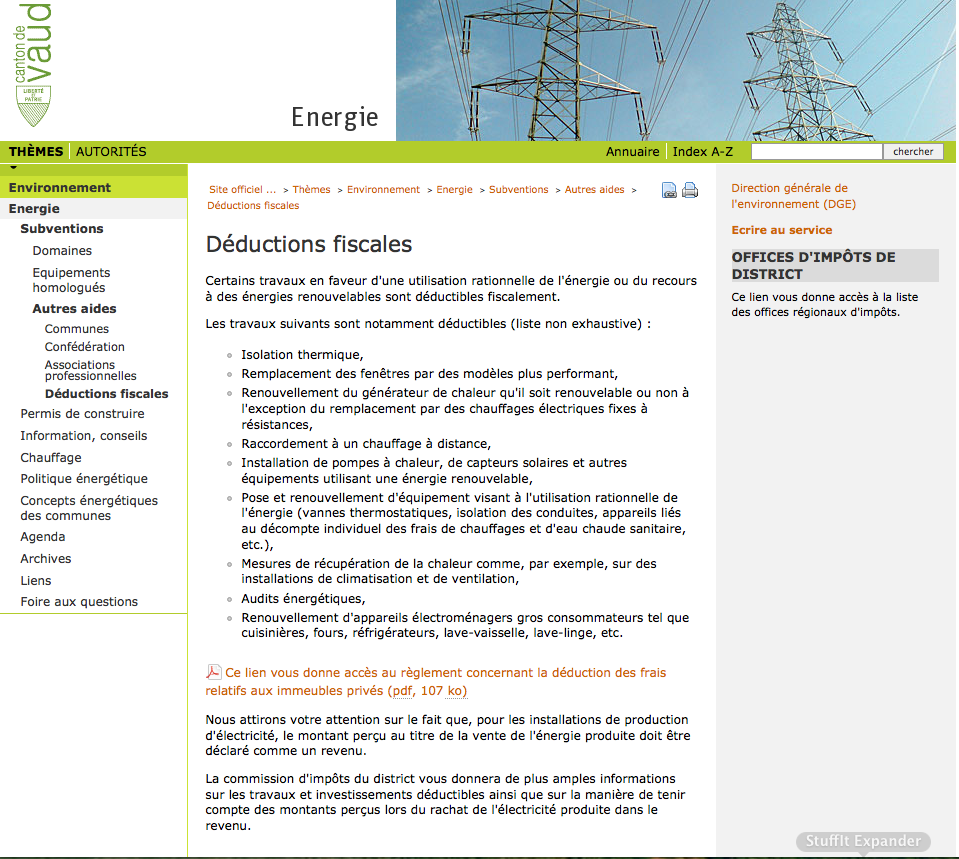 (http://www.vd.ch/themes/environnement/energie/subventions/autres-aides/deductions-fiscales/)
Déductions fiscales(Canton de Vaud – validité 2014)
Les déductions fiscales autorisent un pré-financement si vous payez vos impôts par acomptes.

Dès que votre décision est prise, vous pouvez demander une modification de vos acomptes en justifiant des travaux à venir.

Attention: bien raisonner le montant  imputable en charge, car vous êtes responsables du montant déduit ! 
(rapport entre date de facturation et période fiscale)
(http://www.vd.ch/themes/environnement/energie/subventions/autres-aides/deductions-fiscales/)
Subventions cantonales(SEVEN – validité 2014 selon site officiel)
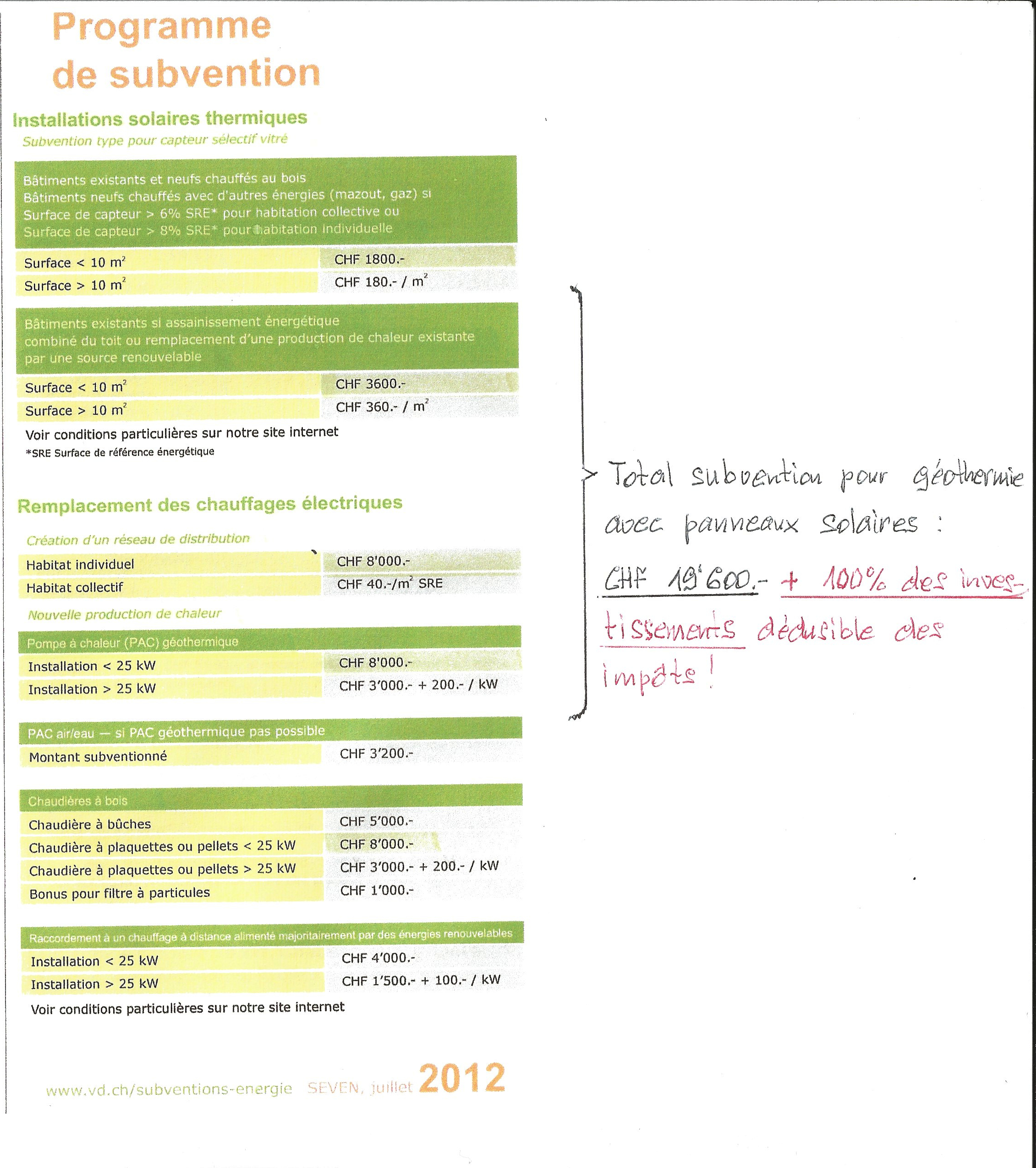 Réseau interne = CHF 8.000
 PAC = CHF 8.000
 Installation solaire = CHF 3.600

 PAC A/E = CHF 3.200 (uniquement si géothermique impossible)

 Pellets =  CHF 8.000
(http://www.vd.ch/themes/environnement/energie/subventions/autres-aides/deductions-fiscales/)
Investissements nécessairesy.c. solaire thermique
Economies sur frais d’électricitéexemple de calcul pour la PAC géothermique (calcul identique fait pour les 2 autres procédés)
Pay-back
Résumé
Seul le procédé avec pellets permet d’envisager un retour sur investissement dans un délai raisonnable
Nos critères de choix
Pellets = usage de matériau issu du bois, production de CO2, risque d’une nouvelle loi contraignante dans un avenir proche, rendement moyen.

 PAC A/W = positionnement en extérieur peu esthétique, rendement fluctuant selon conditions climatiques, bruit pouvant créer problèmes de voisinage.

 PAC géothermique = excellent rendement, énergie inépuisable, zéro pollution sonore externe.

 PAC géothermique + solaire thermique = amélioration du fonctionnement de la PAC, zéro consommation électrique pour l’eau chaude en été, solution la plus écologique.
Mise en oeuvre
4 maisons ont été mises en chantier en une période de deux mois

 Le prestataire prépare toutes les démarches administratives (demande de permis de construire, autorisation de forage, dossier de subventions)

 un retard initial d’un mois a été pris volontairement, pour bénéficier d’un nouveau modèle de PAC

 La durée totale de chantier par maison a été de 2 à 3 mois pour la PAC
Mise en oeuvre
Une semaine supplémentaire a été nécessaire pour l’installation et connexion des panneaux solaires.

chacun a pu adapter l’offre à son besoin propre:	- choix des radiateurs	- concept de passage des canalisations	- adjonction de solaire thermique ou non (3 ont choisi 			cette option)

 l’ampleur du chantier a dépassé la capacité de l’entrepreneur, avec pour conséquence un allongement du délai des travaux (un bon mois de plus que prévu initialement).
Résultat final
Les 4 propriétaires sont totalement satisfaits du résultat, bien que les chantiers aient été éprouvants (travaux conséquents dans une maison habitée, bruit et poussière envahissante).

 L’inconvénient de la taille du prestataire a été compensée par le soin apporté au travail et le prix très attractif.

 Il n’y a eu aucune mauvaise surprise sur les factures finales chez aucun des 4.

 Cela a conduit un cinquième voisin à lancer son chantier (en cours de finition).

Le versement des subventions s’est étalé entre un et quatre mois selon les cas.
Photos du résultat le forage (190 mètres, 1 journée)
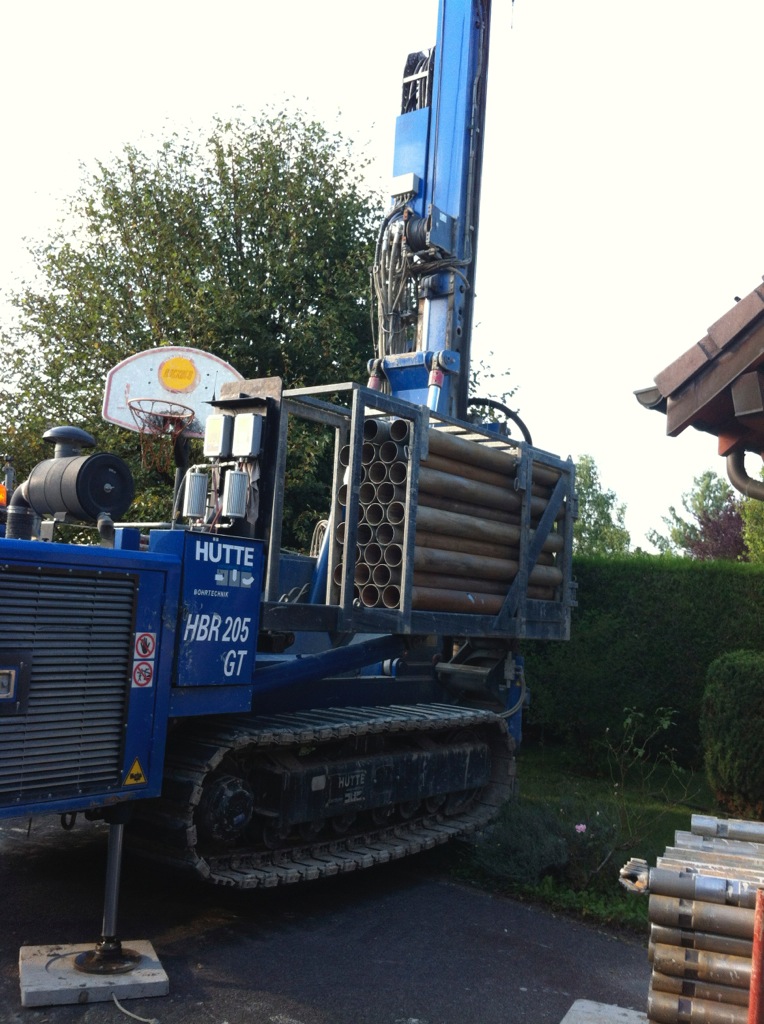 Photos du résultat réseau de distribution au sous-sol
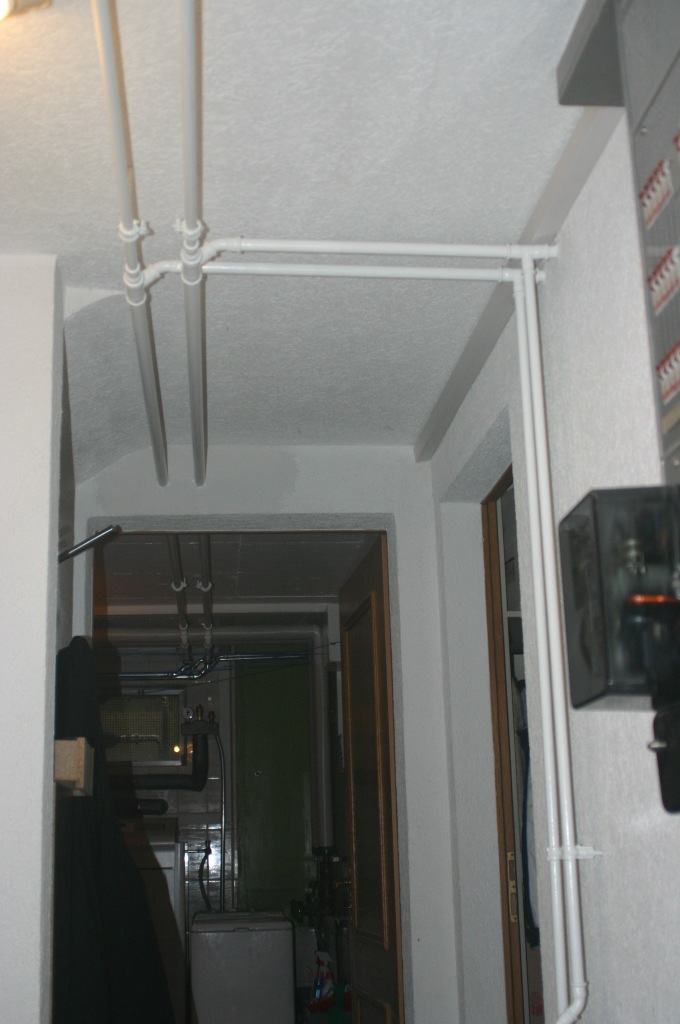 Photos du résultat PAC (10kW), accumulateur (800L) et vase d’expansion = 3.5 m2
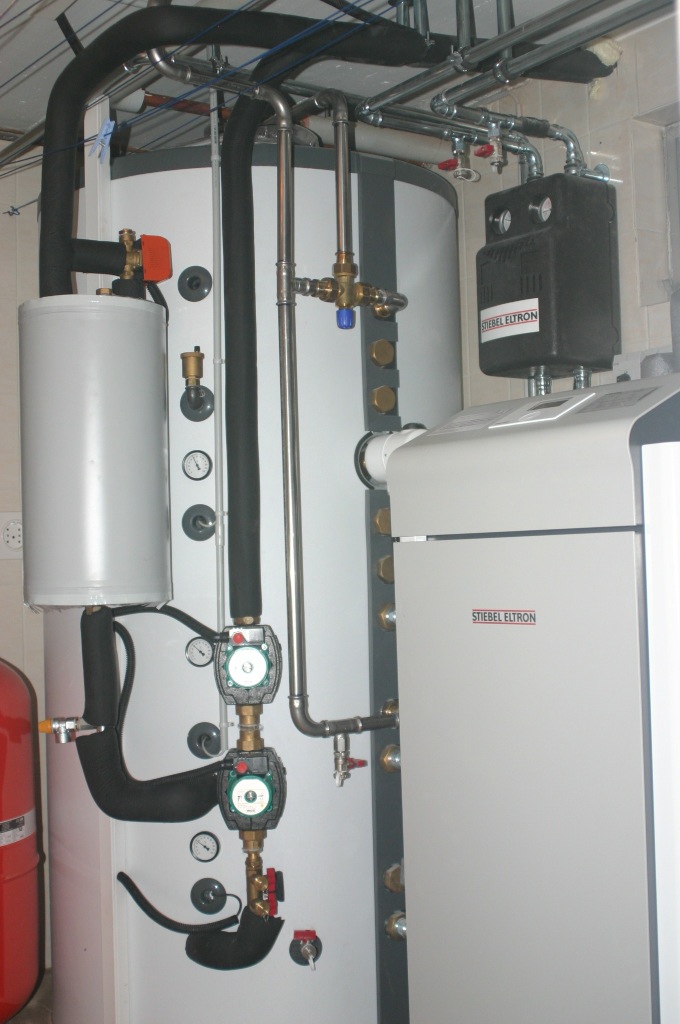 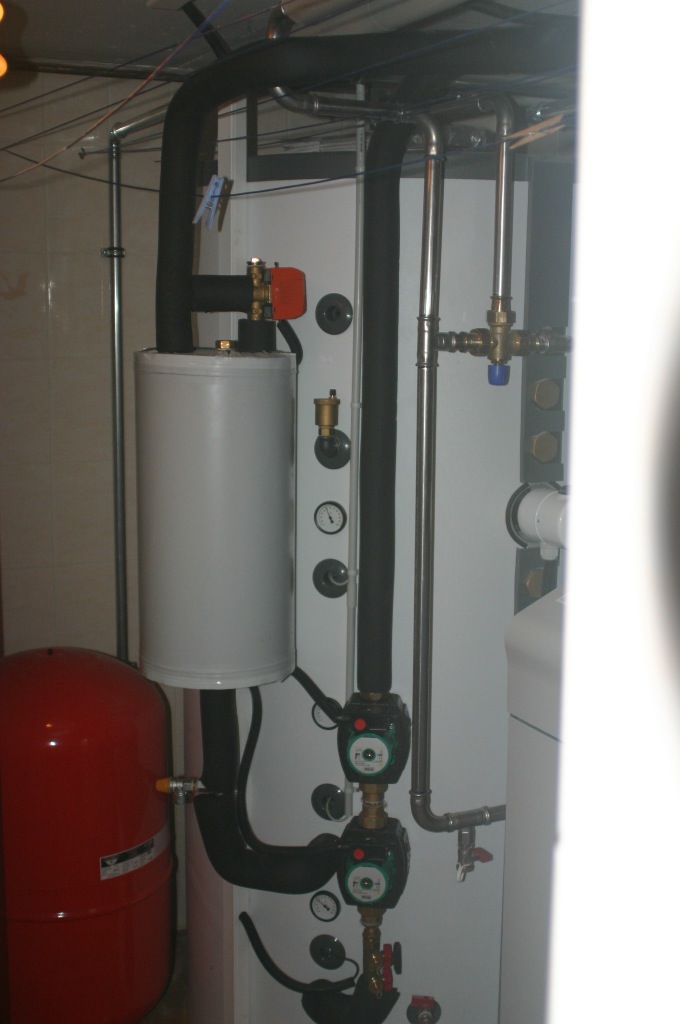 Photos du résultat radiateur salon et passage de tuyaux
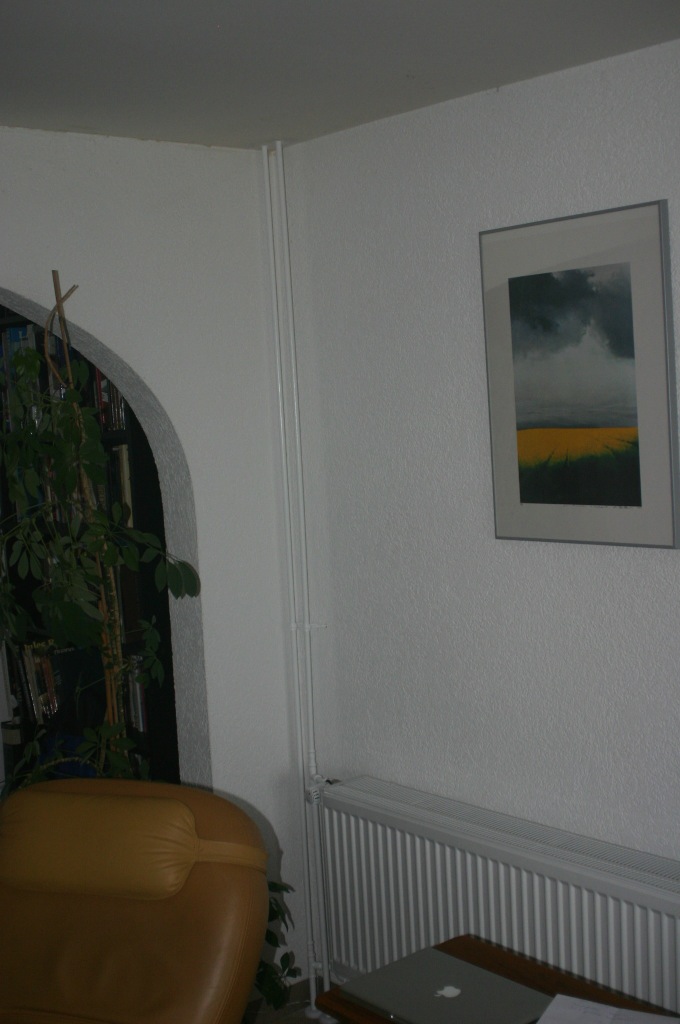 Photos du résultat types de radiateurs
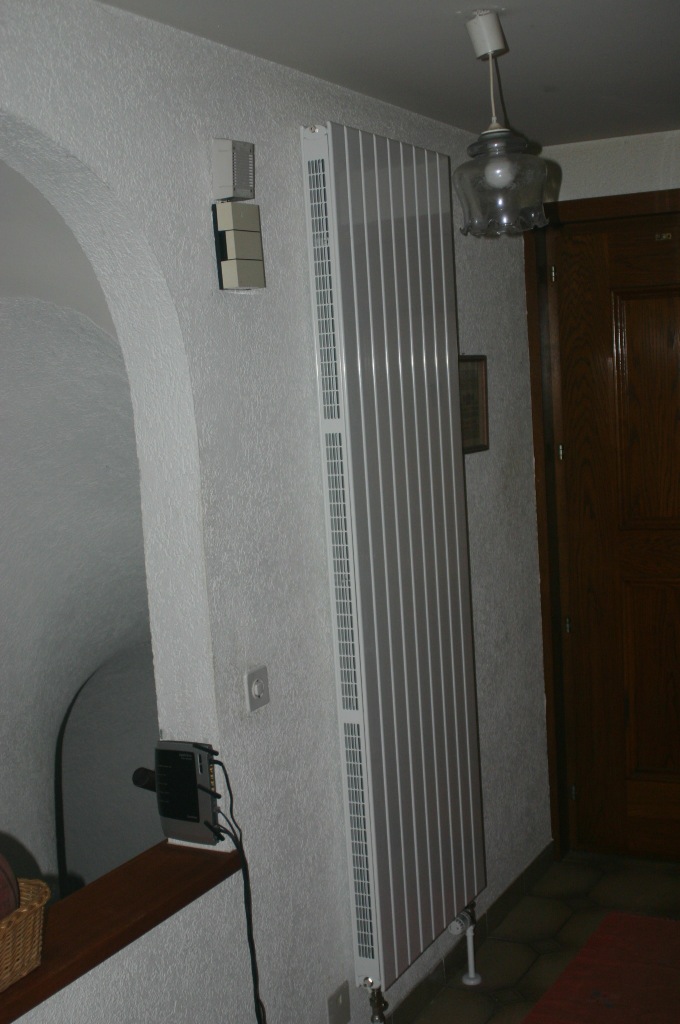 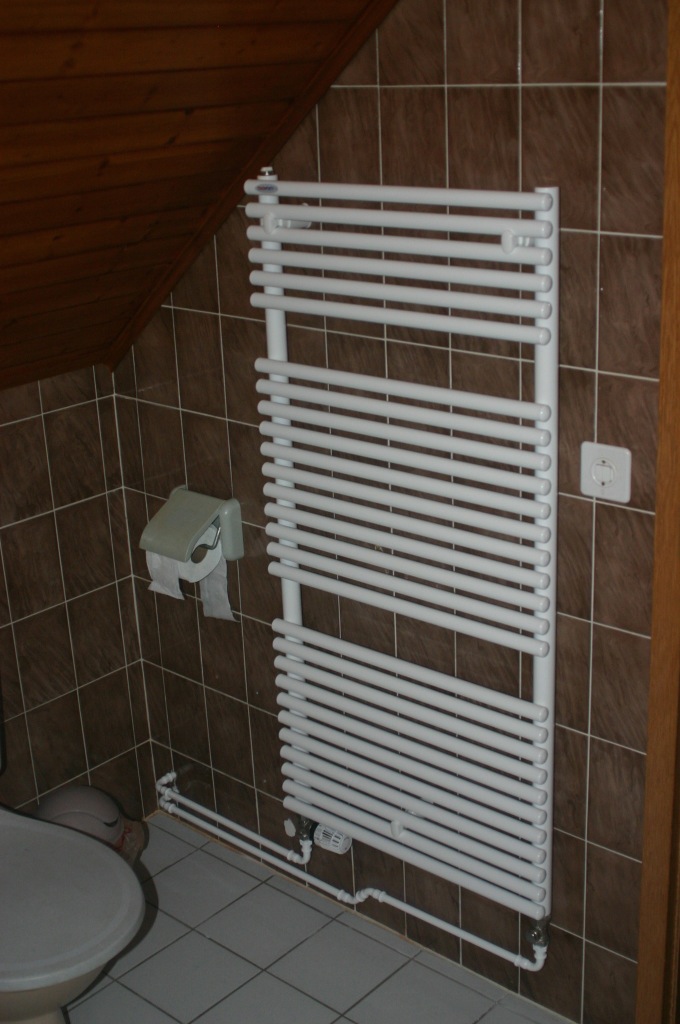 Photos du résultat type de radiateur
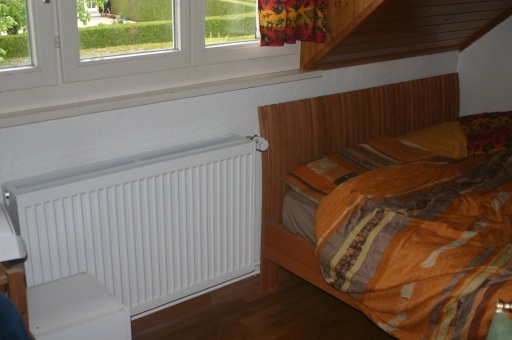 Photos du résultat panneaux solaires thermiques
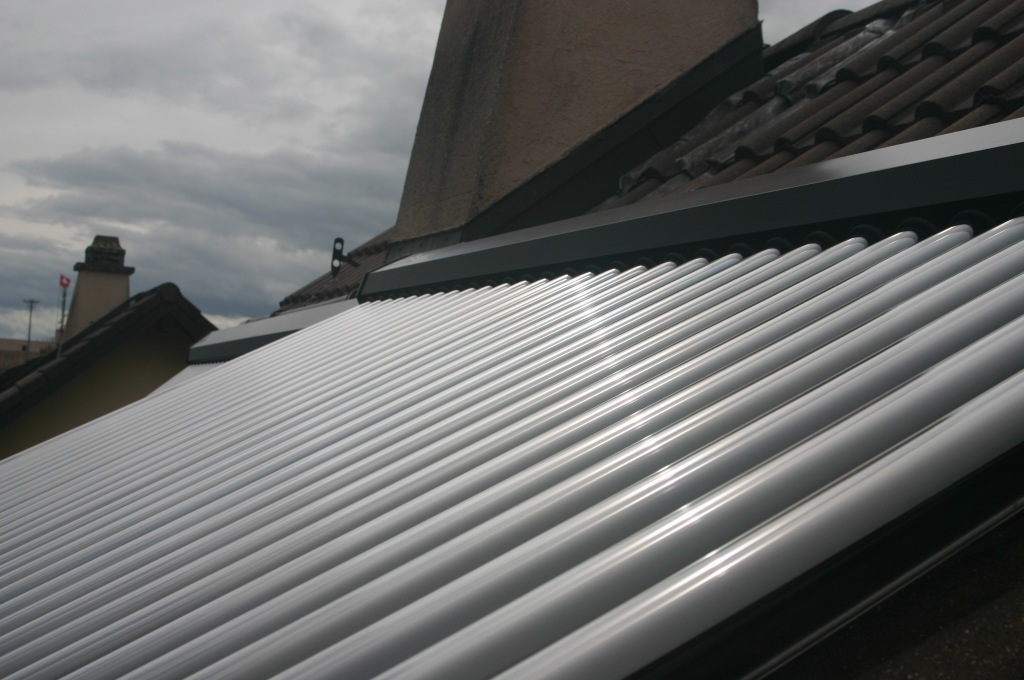 Photos du résultat panneaux solaires thermiques
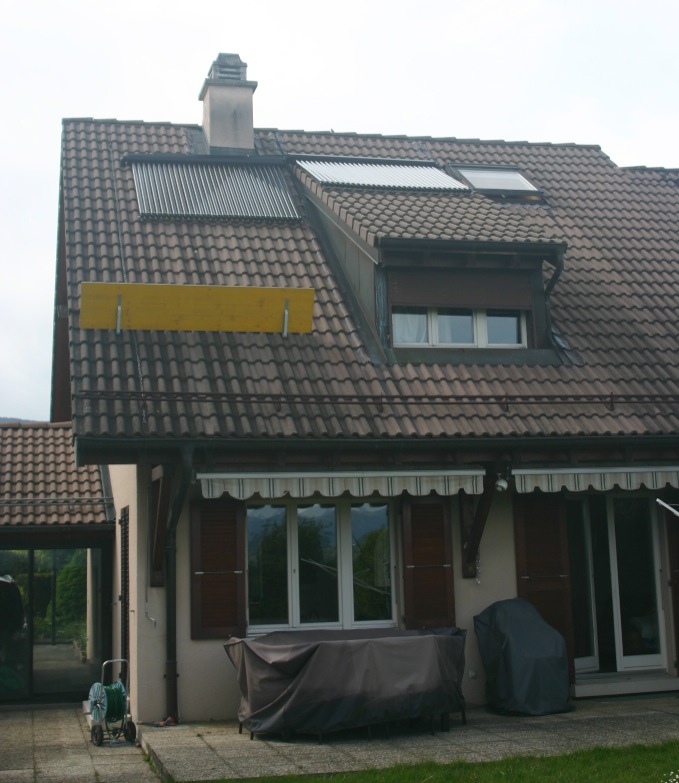 Photos du résultat panneaux solaires thermiques, variante d’installation
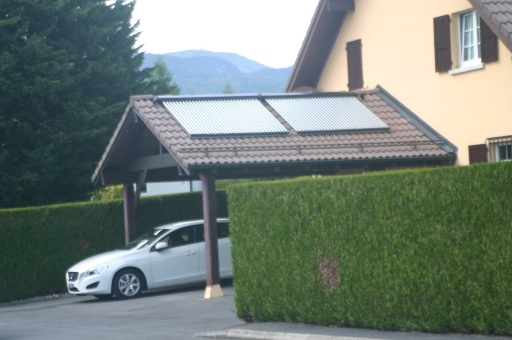 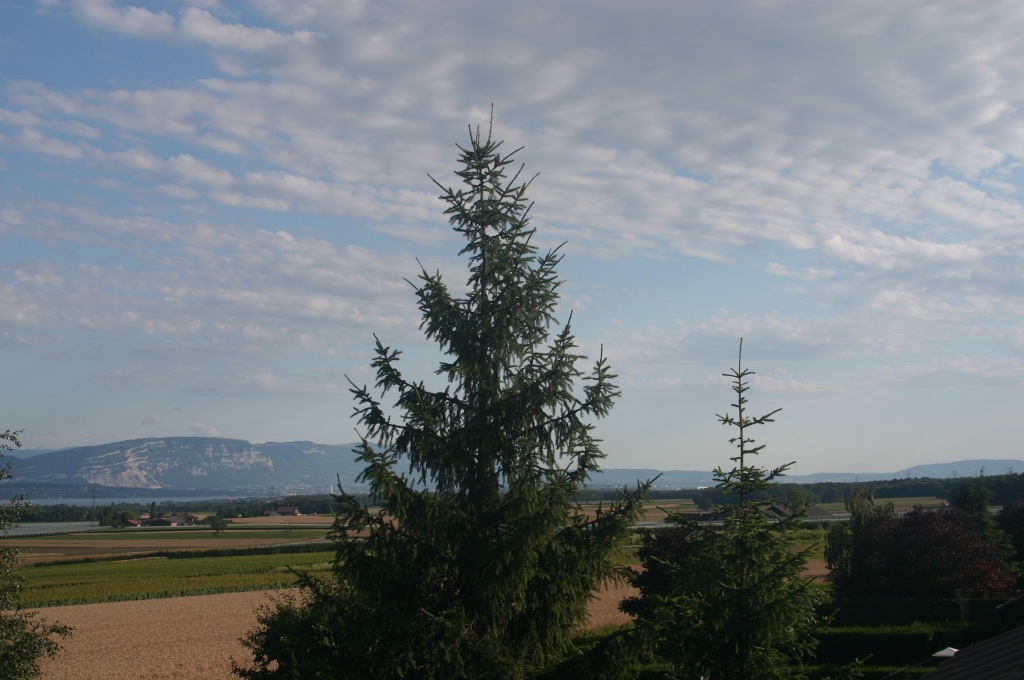 Merci pour votre attention

 bonsoir!